AMCP Faculty Advisor Webinar
Thursday, September 15, 2022
AMCP Antitrust Statement
AMCP's policy is to comply fully and strictly with all federal and state antitrust laws. Meetings held under the auspices of the Academy must be conducted in a manner that avoids the fact or appearance of conduct that may violate the antitrust laws.  Participants are not to discuss industry- wide or individual company prices (current or projected) or matters relating to pricing such as costs, profits, contractual terms and conductions (e.g., discounts, credit terms), wages/salaries, market allocation, market shares/sales or clients/customers. Please see www.amcp.org/antitrust for full statement.
Agenda
Welcome and Introductions
AMCP Overview
Member Benefits and Resources 
SOPRC Role 
Faculty Advisor Survey 
AMCP Diplomat Program 
P&T Competition 
Open Discussion
Introductions
Sarah Hulvershorn, PharmD – Chair, Schools of Pharmacy Relations Committee
Kheelan Gopal, PharmD – Vice Chair, Schools of Pharmacy Relations Committee
Fatima Ali, PharmD – Task Lead, Schools of Pharmacy Relations Committee
Nasir Kaker, PharmD – School of Pharmacy Relations Committee
Zach Riley, AMCP Manager Student Pharmacist & New Practitioner Programs
Betty Whitaker, AMCP VP Membership & Meetings
Mission
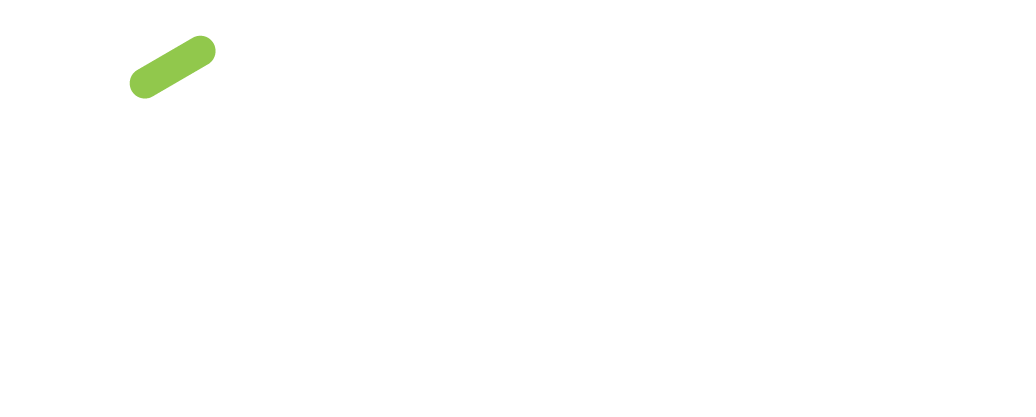 To improve patient health by ensuring access to 
high-quality, cost-effective medications and other therapies.
[Speaker Notes: We’re the people who help patients get the medications they need at a cost they can afford.]
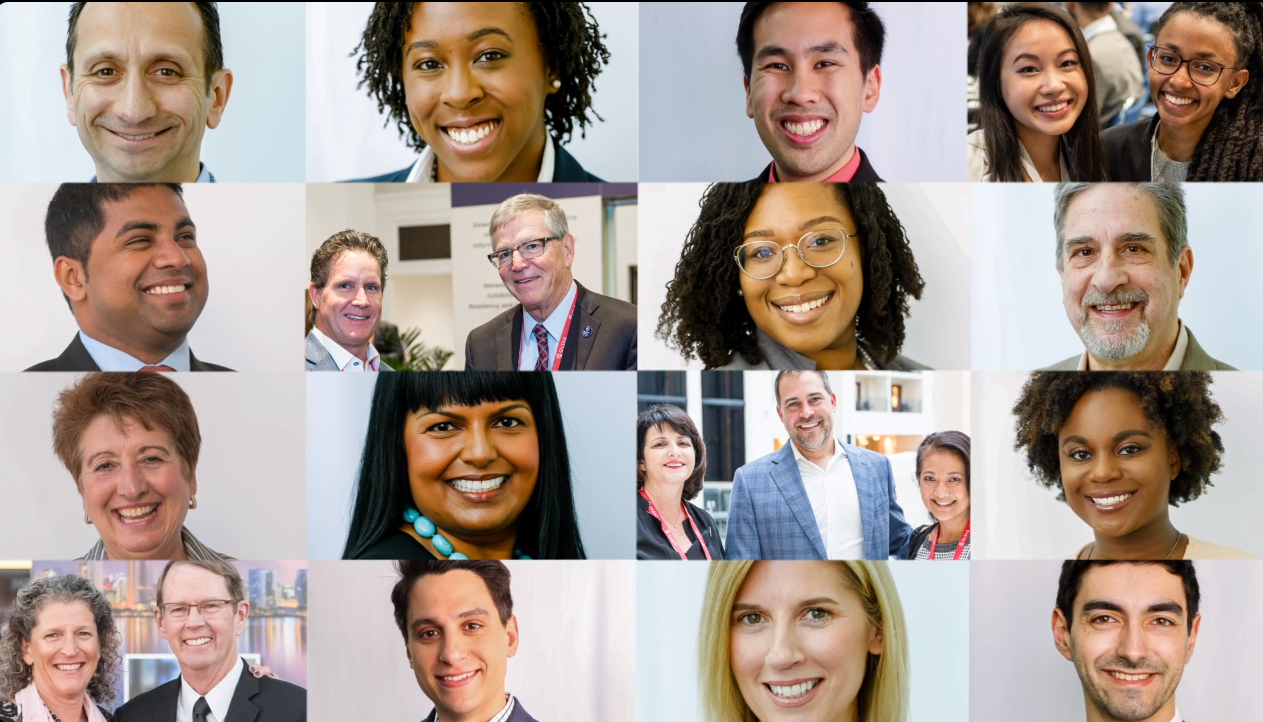 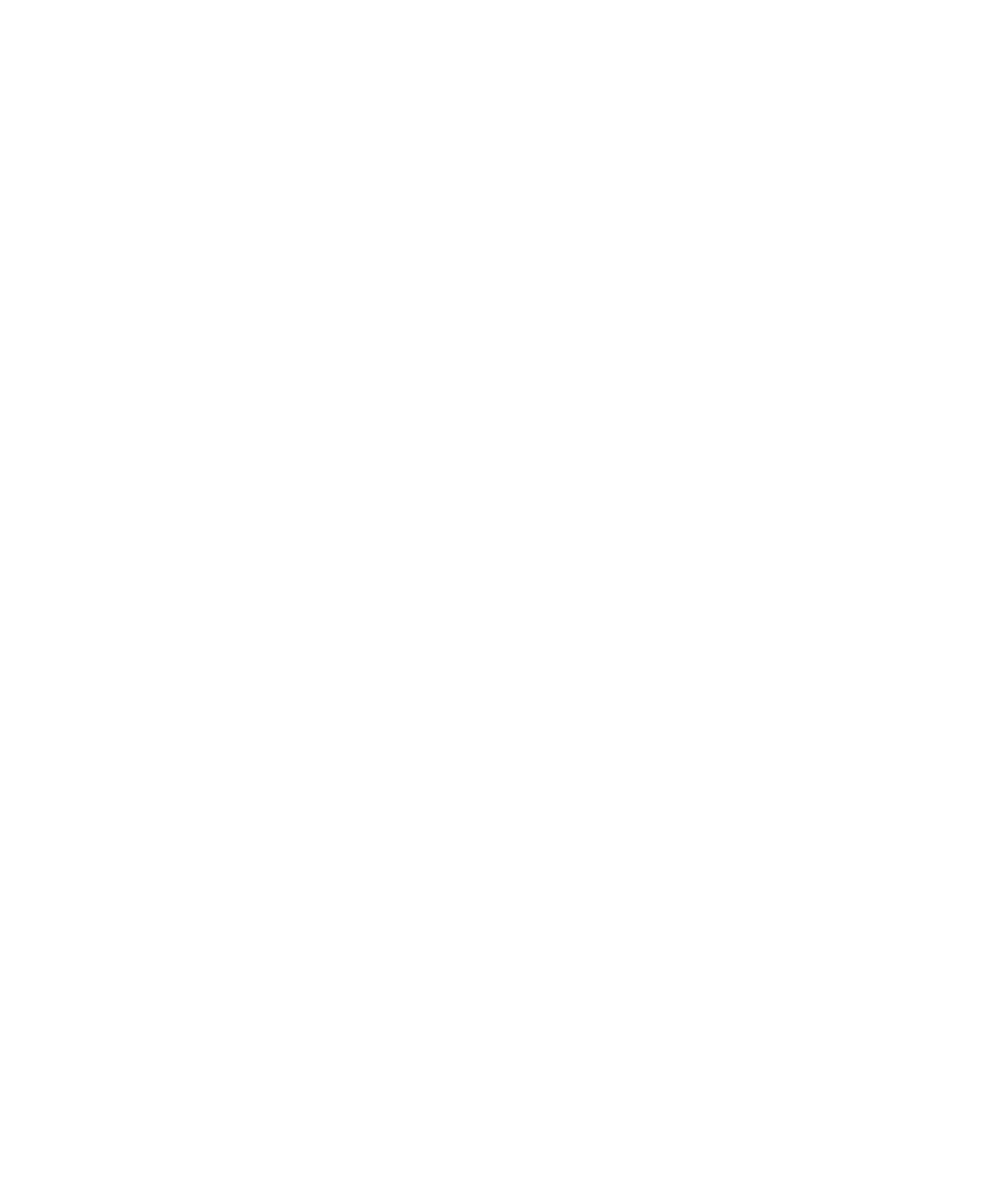 [Speaker Notes: AMCP is the professional society that connects these pharmacists, doctors, nurses, biopharmaceutical experts and others across the health care continuum… working to design a more effective and equitable health care system. And since our founding, AMCP continues to be the hub for health plans, manufacturers, PBMs, and other health care decision makers to catalyze meaningful conversation and create actionable solutions to get patients the medications they need at a cost they can afford.]
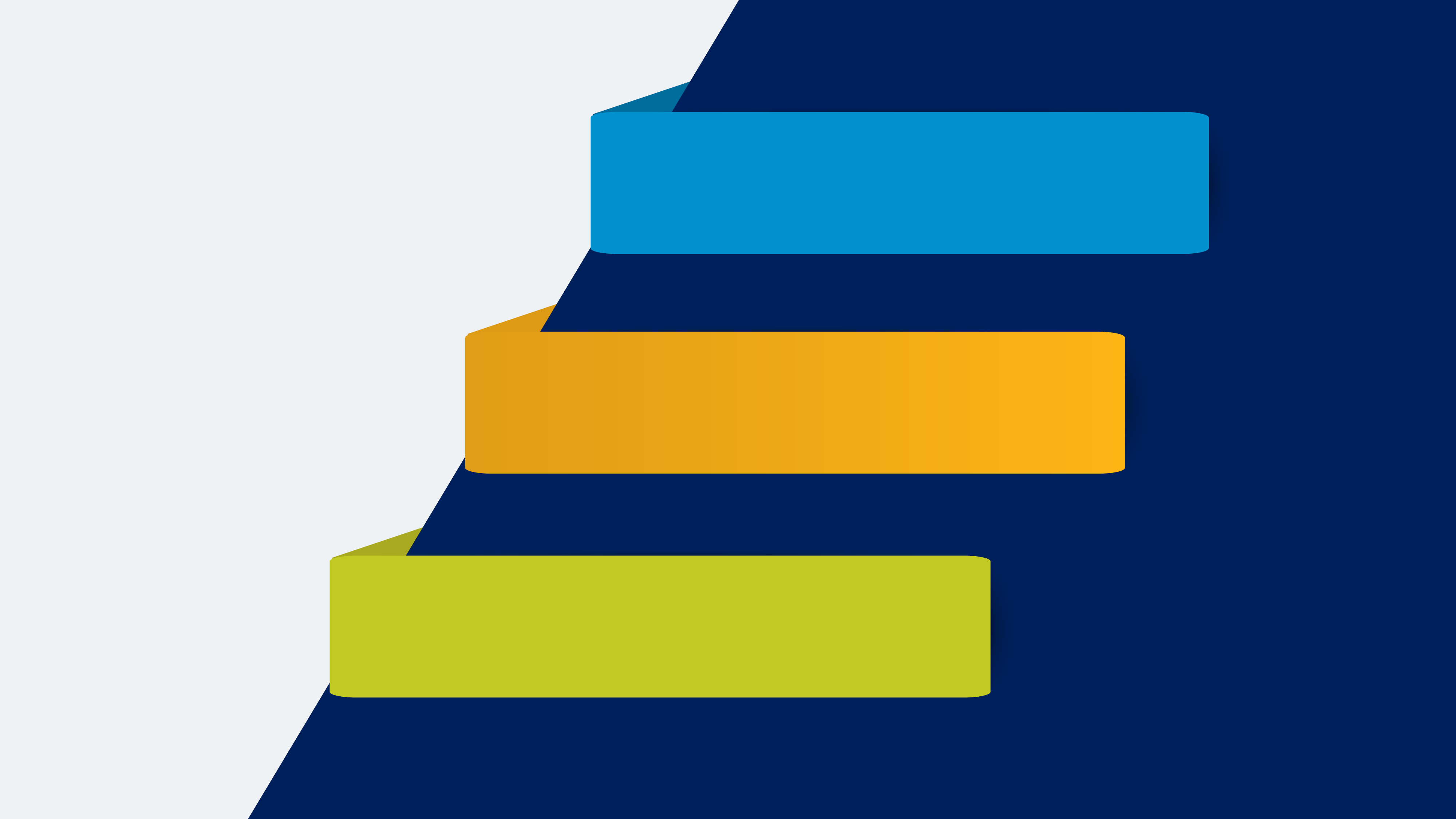 About AMCP
8,000 members
Members manage medication therapies more than 250 million Americans
Networking, education, advocacy, and more
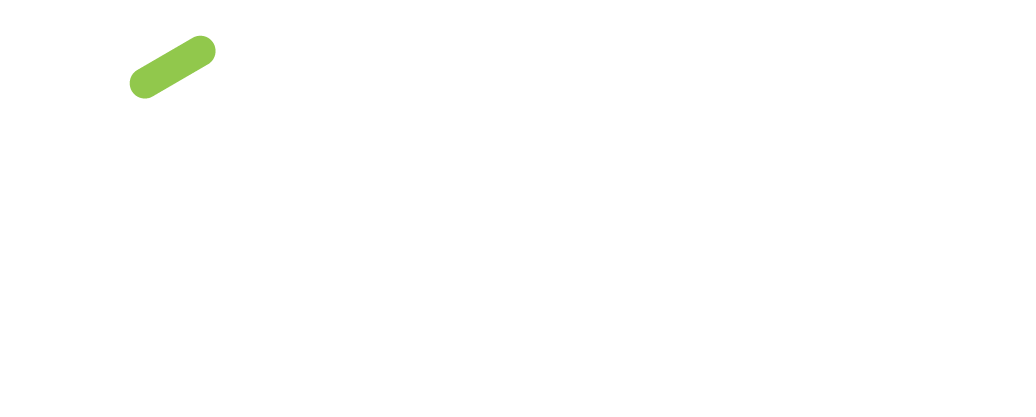 [Speaker Notes: National professional society of approximately 8,000 members made up of pharmacists and other health care professionals.
AMCP provides a wealth of information, education, networking, advocacy and more.
AMCP members manage medication therapies for nearly 300 million Americans served by health plans, PBM firms, emerging care models, and government.
Dedicated to increasing patient access to affordable medicines, improving health outcomes, ensuring the wise use of health care dollars.]
Strategic Priorities - Title
School of Pharmacy Relations Committee (SOPRC)
Committee Mission:  To raise faculty and student awareness of both AMCP and managed care pharmacy consistent with the mission of AMCP. 

The Schools of Pharmacy Relations Committee provides guidance and expertise on the importance of managed care pharmacy to schools and colleges of pharmacy and oversees the AMCP Diplomat program.
Membership Overview
Betty Whitaker
AMCP VP Membership & Meetings
Membership Statistics
83 chapters
Average members:  25
Range: 1-140

23 schools of pharmacy with no chapter but members
Benefits and Resources
Nasir Kaker, PharmD
School of Pharmacy Relations Committee 
Southern Scripts
Membership Benefits for Students
APPE rotations (Association and Leadership Management) 
National leadership positions (AMCP’s Student Pharmacist Committee)
P&T Competition resources and support
Mentorship opportunities 
AMCP Conference Buddy program
Mock Interview program
Mock residency/fellowship interviews (September through January)
Member-only webinars (variety of topics) 
National Meetings (AMCP NEXUS and AMCP Annual) 
Residency Showcase 
Residency/Fellowship Database
APPE/IPPE Intern Database
[Speaker Notes: APPE rotation: Chance for students to see how a national pharmacy organization is managed with experiences in many different departments.]
Chapter Recognition
Chapter Collaborate Program – matches up chapters with each other 
Chapter of the Year Award – recognized at Nexus each year
Chapter Member of the Year Award – selected by each chapter 
Graduation Cords – available for all AMCP members who meet the leadership criteria.
[Speaker Notes: -Chapter of the year award: requires an online submission by the student chapter. Deadline for 2022 was at the end of July, so keep it on the radar for next year
-Chapter member of the year award: Presented to the recipient in the spring of every year. To the member that has made outstanding contributions to their AMCP Student Pharmacist Chapter. There is an online nomination form that needs to be filled out. There is still time for this.]
Explaining Managed Care Pharmacy Tools
“What is Managed Care Pharmacy”– amcp.org/What_is_MCP
Short overview video
“What is Managed Care Pharmacy?’ Webinar (Sept 28) and slides
Managed Care Glossary
Managed Care PowerPoints
Managed Care Pharmacy Careers
Fundamentals of Managed Care Pharmacy Certificate Course
Managed Care Pharmacy Curriculum
[Speaker Notes: We have several schools using Fundamentals of Managed Care Pharmacy in their programs – bulk discounts are available
Managed Care Pharmacy Curriculmn is being updated. Pdf]
AMCP Resource Center
Academia Resources
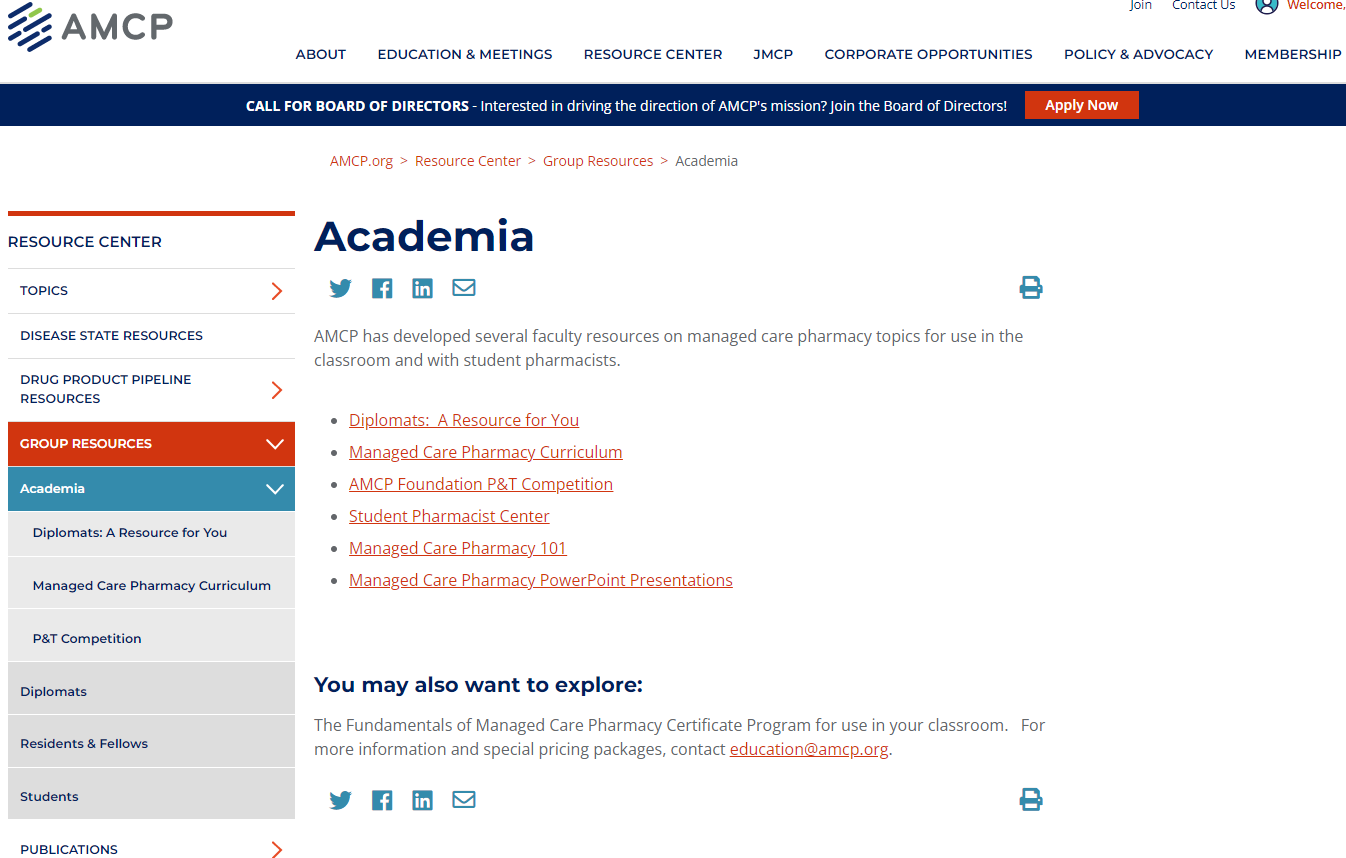 [Speaker Notes: -You can find your chapters diplomat 
-Learn more about the managed care pharmacy curriculum course that was developed to assist faculty 
-Resources for the P&T competition
-Managed Care Pharmacy 101: Provides a broad overview of what managed care pharmacy is and the tools we use  
-PPT Presentations: MC career paths, what is MC pharmacy, MTM, MC models, etc]
Student Pharmacist Center
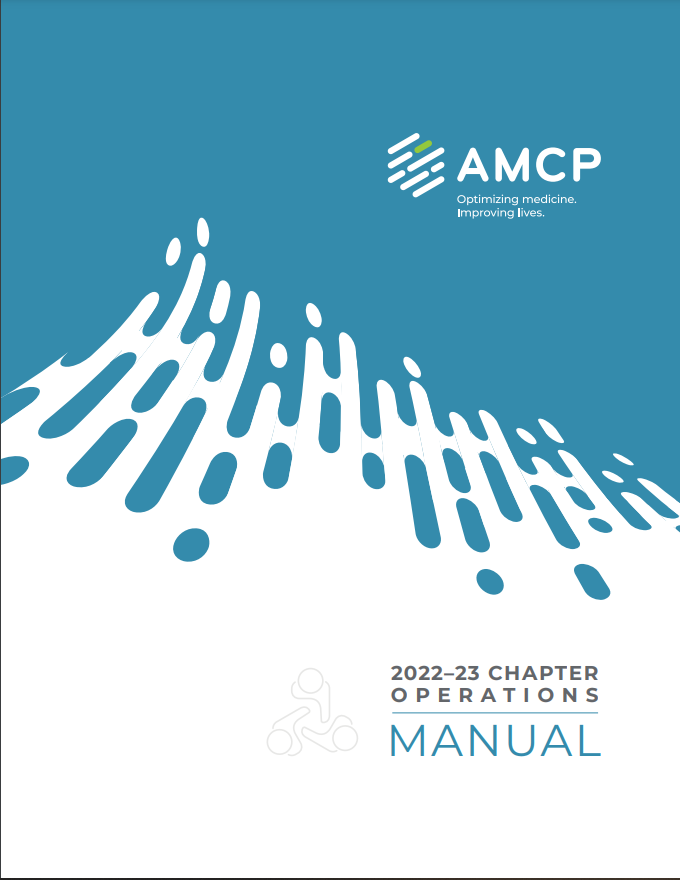 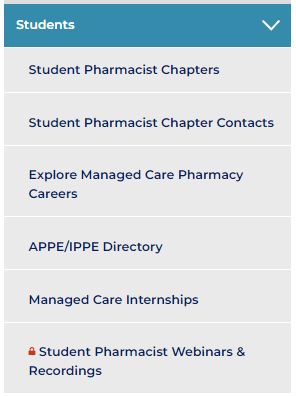 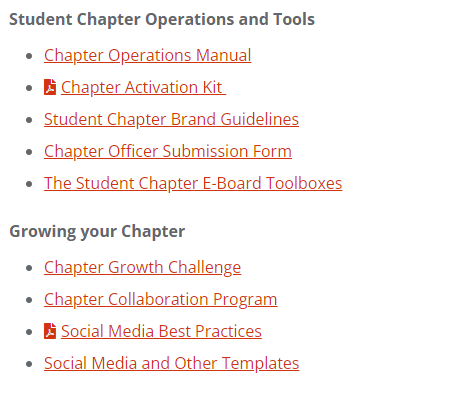 [Speaker Notes: -Chapter operations manual: useful information on how to manage and grow your student-chapters
-Toolboxes: Toolboxes are intended to guide AMCP Student Chapter E-Boards on certain key topics that all Chapter leaders face
-Social media and other templates: provides many different types of AMCP logo templates]
Faculty Advisor Survey
Purpose: 
Understand faculty advisor views and opinions
Helps AMCP grow future pharmacists/pioneers of our profession
Topics covered 
Faculty Advisor demographics 
Managed care opportunities at your school 
Managed care education opportunities at your school 
Assistance that AMCP can give to you and your group 
Deadline: September 23, 2022
[Speaker Notes: Survey was sent out on September 9th]
Faculty Advisor In-Person Meeting at Nexus
Wednesday, October 12th (1:20 – 2:30 pm)
[Speaker Notes: -Part of our goal to have more regular touchpoints with the faculty. So definitely be sure to add this meeting on your calendar through the agenda section on your AMCP NEXUS app so you get the notification.]
AMCP Diplomat Program
Kheelan Gopal, PharmD
Vice-Chair, School of Pharmacy Relations Committee
LEO Pharma
What is an AMCP Diplomat?
Diplomats are volunteer AMCP members who volunteer to work with a school/college of pharmacy as a managed care pharmacy resource for student pharmacists and faculty. 
Raise faculty awareness of AMCP and managed care pharmacy
Expose student pharmacists to career opportunities in managed care pharmacy
Enhance communication between the Schools/Colleges of Pharmacy and local AMCP members
[Speaker Notes: Work with the school of pharmacy and student chapters  - speak, participate in career fairs, etc.]
WA
ID
MT
ME
MN
ND
OR
WI
NY
MI
SD
WY
CA
NV
PA
IA
UT
NE
OH
IL
IN
WV
CO
VA
MO
KS
KY
NC
AZ
NM
TN
OK
TX
AR
SC
GA
AL
MS
LA
AK
FL
HI
Diplomat Regional Directors
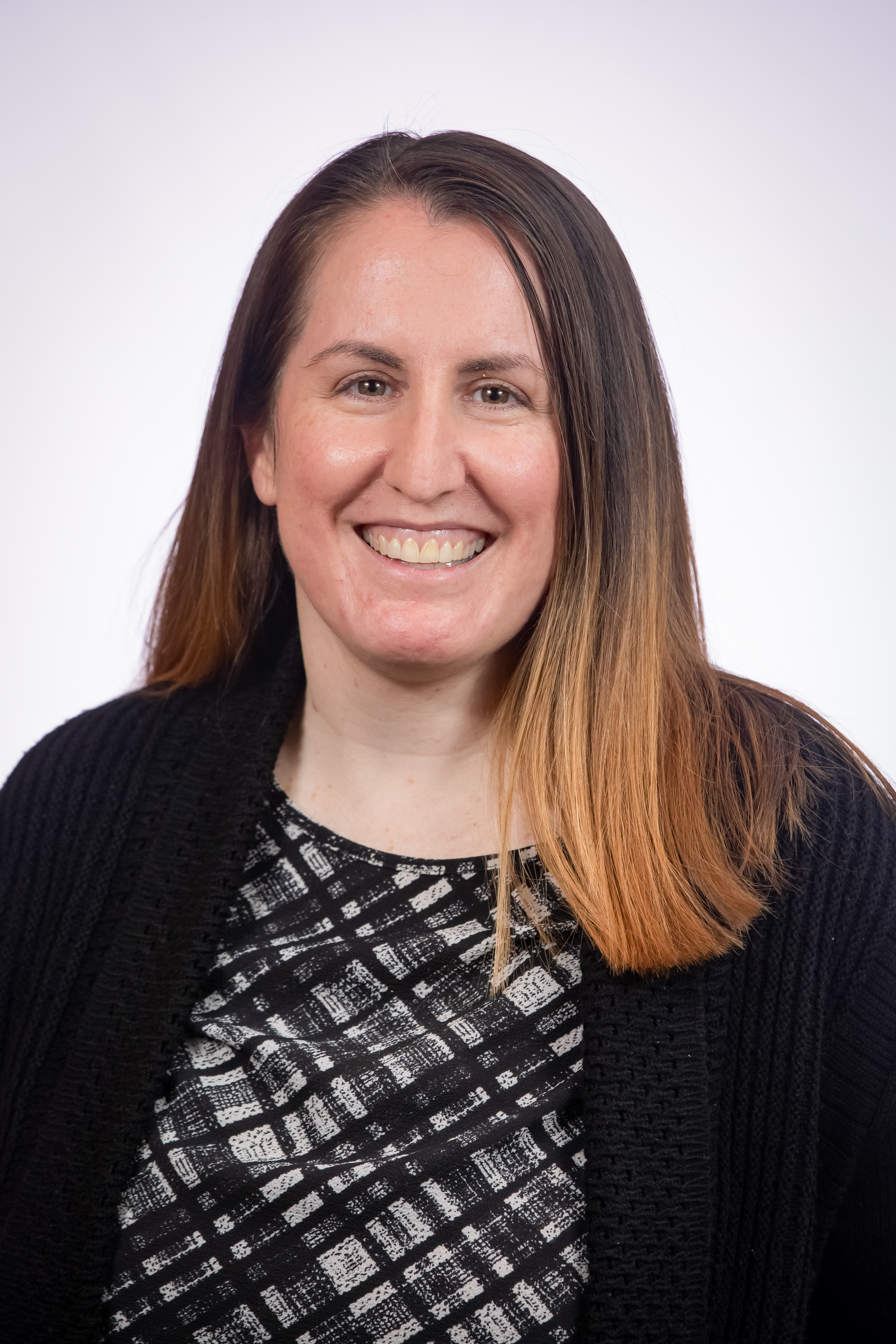 Midwest – Amanda Bain
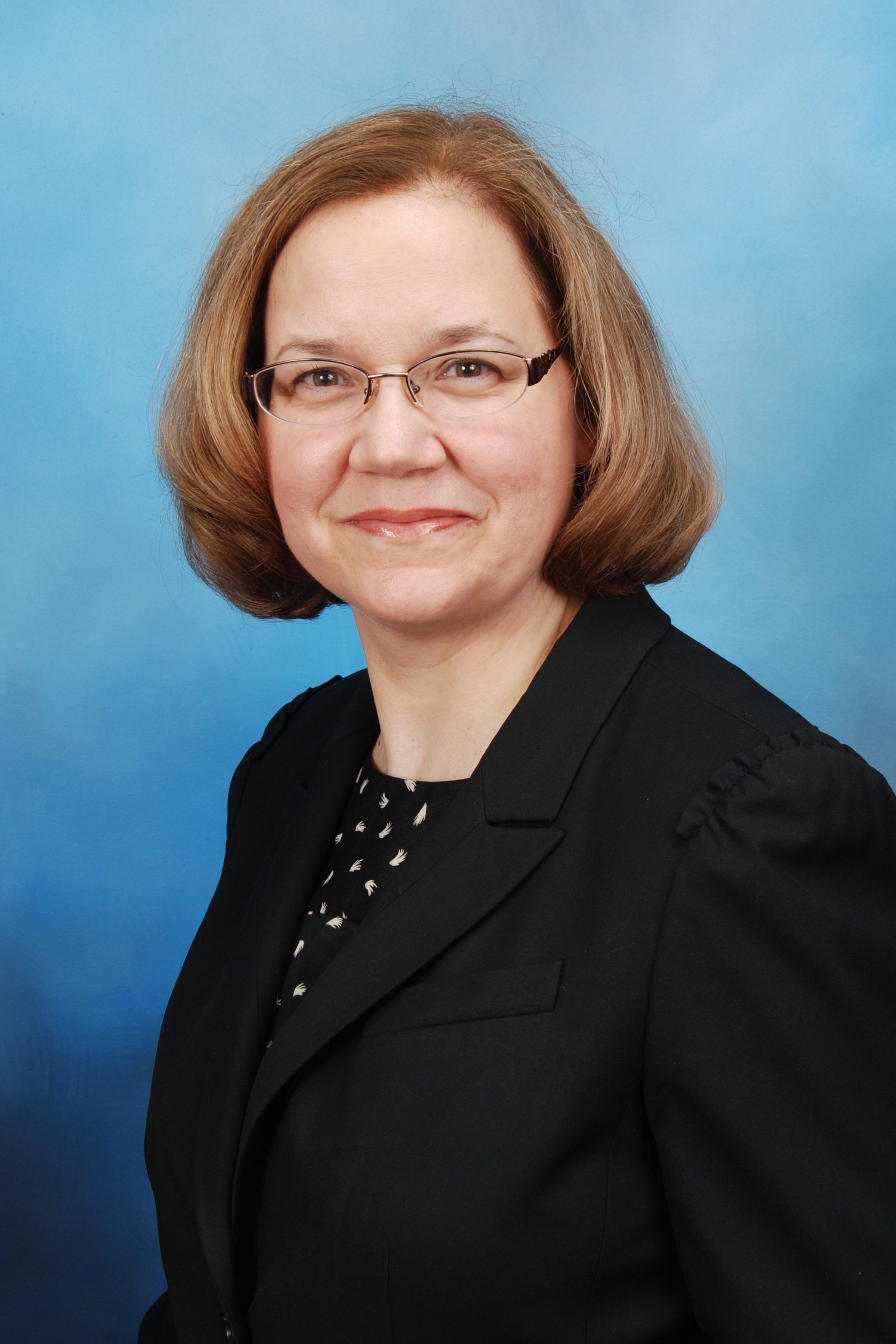 East – Christine Dube
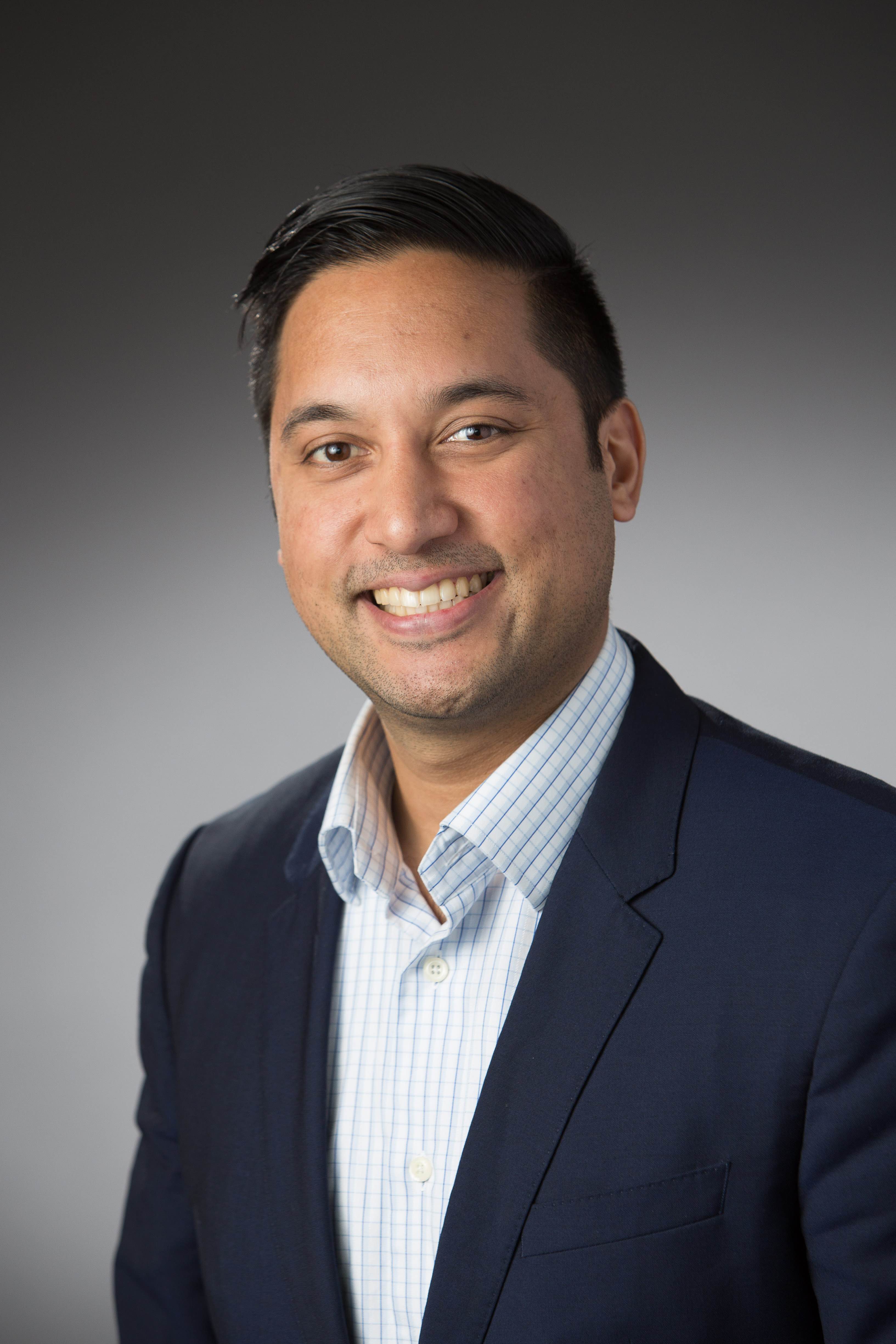 West – Michael Pazirandeh
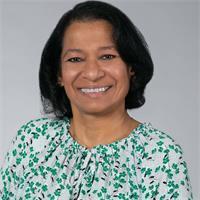 South – Shobna Butler
AMCP Diplomat Program
Refer to AMCP website for list of Diplomats for each school
Reach out to Zack Riley, zriley@amcp.org, for Diplomat related questions
AMCP Diplomat Roster on the website (for members)
P&T Competition
Fatima Ali, PharmD
Task Chair, School of Pharmacy Relations Committee
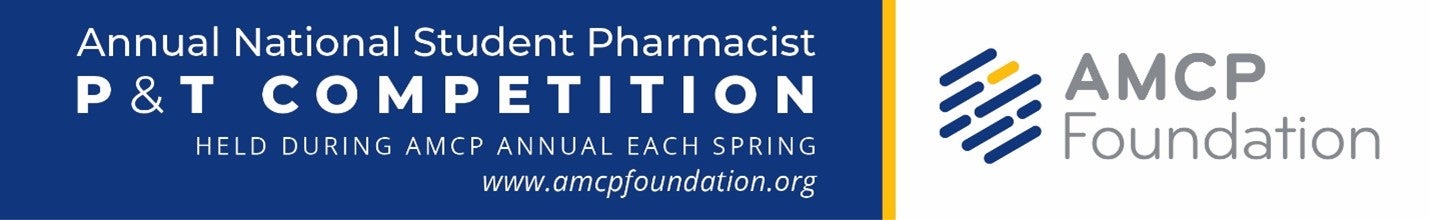 Key dates for 2023:
Intent to compete due Nov 18, 2022
Deadline for entries to the 2023 National P&T Competition is January 23, 2023
Resources:
AMCP Foundation 2023 Competition site
AMCP Student Resource Center - Student developed tools
Sign up Competition News
How to Conduct a Local Competition
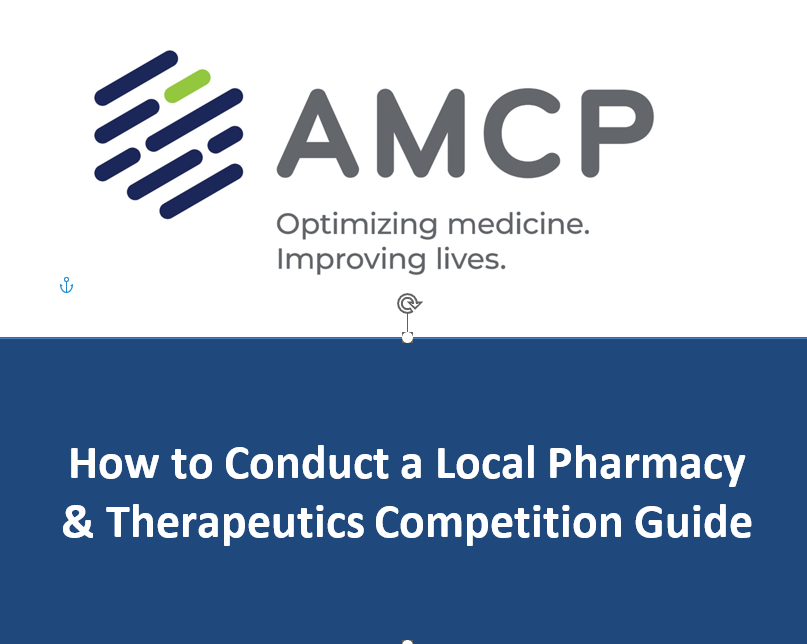 How to Conduct a Local P&T Competition Guide
AMCP Survey Highlights
Zack Riley
AMCP Manager, Student Pharmacist and New Practitioner Programs
Chapter Survey
Did your chapter participate in the AMCP Foundation P&T Competition?
Factors that led to nonparticipation:
Limited chapter knowledge
Difficulty sparking interest
Competition timing conflicts with local P&T competition
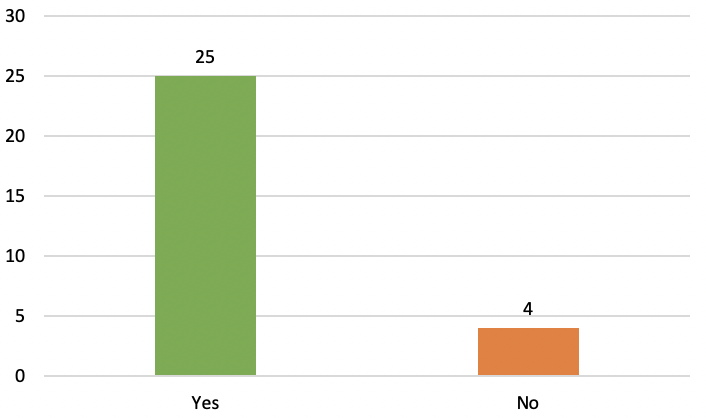 Chapter Survey
Does your school provide academic credit for participating in the P&T Competition?
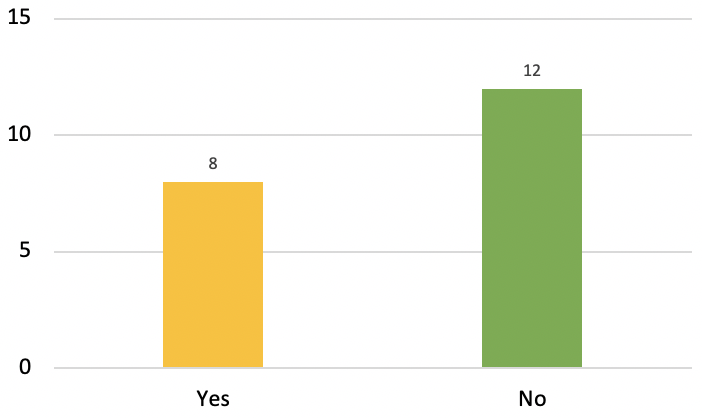 [Speaker Notes: 5 schools offer between 1 and 3 elective credit hours]
Faculty Advisor Survey
What Managed Care opportunities, if any, are offered at your institution? (check all that apply)
[Speaker Notes: 5 schools offer between 1 and 3 elective credit hours]
Faculty Advisor Survey
What is the role of the AMCP Diplomat(s) within your institution? Additional information found here. Please select all that apply.
[Speaker Notes: 5 schools offer between 1 and 3 elective credit hours]
Questions?
Challenges?
What challenge(s) has your AMCP chapter faced in the recent years with membership, engagement, etc.? 
How did your AMCP chapter overcome these challenges? 
Example: APhA/other larger pharmacy orgs lure in students, leaving little room for AMCP/other orgs 
Example: Challenges with COVID-19 for students who haven’t had to put on in-person events in the past
[Speaker Notes: Fatima or Task 4 Member]
Successes
What positive outcomes has your AMCP chapter seen in the recent years? (e.g., increase in membership, P&T competition involvement, etc.) 
How does your AMCP chapter plan to continue achieving positive outcomes? 
Example: more collaboration between schools of pharmacy due to COVID-19 especially on virtual platforms
[Speaker Notes: Fatima or Task 4 Member]
Advice
What advice would you give to someone starting a new AMCP chapter? 
What do you wish you had known at the time? 
Example: knowing your AMCP resources
[Speaker Notes: Fatima or Task 4 Member]
Questions?